Satisfiability Modulo Theories (SMT): ideas and applicationsUniversità Degli Studi Di MilanoScuola di Dottorato in Informatica, 2010
Leonardo de Moura
Microsoft Research
Software development crisis
Software malfunction is a common problem.

Software complexity is increasing.

We need new methods and tools.
Program correctness
I proved my program to be correct.

What does it mean?
Software models
We need models and tools to reason about them?

Does my model/software has property X?
Symbolic Reasoning
Verification/Analysis tools need some form of Symbolic Reasoning
Symbolic Reasoning
Undecidable
(FOL + LA)
Logic is “The Calculus of Computer Science” (Z. Manna).
High computational complexity
Semi-decidable
(First-order logic)
NEXPTime-complete
(EPR)
PSpace-complete
(QBF)
NP-complete
(Propositional logic)
P-time
(Equality)
Applications
Some Applications @ Microsoft
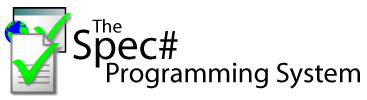 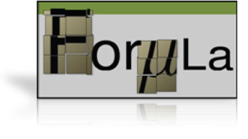 HAVOC
Terminator T-2
Hyper-V
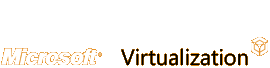 VCC
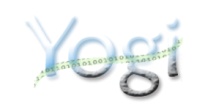 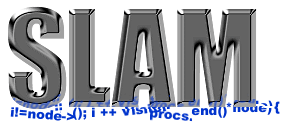 NModel
Vigilante
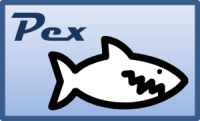 SpecExplorer
F7
SAGE
Test case generation
unsigned GCD(x, y) {
  requires(y > 0);
  while (true) {
	unsigned m = x % y;
	 if (m == 0) return y;
	 x = y;
	 y = m;
   }
}
(y0 > 0) and
(m0 = x0 % y0) and
not (m0 = 0) and
(x1 = y0) and
(y1 = m0) and
(m1 = x1 % y1) and
(m1 = 0)
x0 = 2
y0 = 4
m0 = 2
x1 = 4
y1 = 2
m1 = 0
SSA
Solver
We want a trace where the loop is executed twice.
Type checking
Signature:
div : int,  { x : int | x  0 }  int
Subtype
Call site:
if a  1 and a  b then
	return div(a, b)
Verification condition
a  1 and a  b implies b  0
What is logic?
Logic is the art and science of effective reasoning.
How can we draw general and reliable conclusions from a collection of facts?
Formal logic: Precise, syntactic characterizations of well-formed expressions and valid deductions.
Formal logic makes it possible to calculate consequences at the symbolic level.

Computers can be used to automate such symbolic calculations.
What is logic?
Logic studies the relationship between language, meaning, and (proof) method. 
A logic consists of a language in which (well-formed) sentences are expressed. 
A semantic that distinguishes the valid sentences from the refutable ones.
A proof system for constructing arguments justifying valid sentences.
Examples of logics include propositional logic, equational logic, first-order logic, higher-order logic, and modal logics.
What is logical language?
A language consists of logical symbols whose interpretations are fixed, and non-logical ones whose interpretations vary. 
These symbols are combined together to form well-formed formulas.
In propositional logic PL, the connectives , , and  have a fixed interpretation, whereas the constants p, q, r may be interpreted at will.
Propositional Logic
Formulas:    := p | 1 2  | 1 2  | 1  | 1  2 

Examples:
p  q  q  p
p  q   (p  q)

We say p and q are propositional variables.

Exercise: Using a programming language, define a representation for formulas and a checker for well-formed formulas.
Interpretation
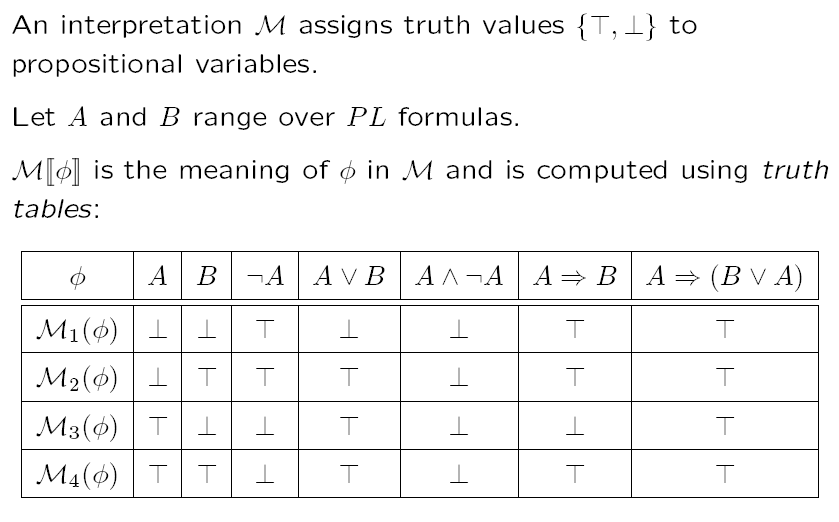 Satisfiability & Validity
A formula is satisfiable if it has an interpretation that makes it logically true. 
In this case, we say the interpretation is a model.
A formula is unsatisfiable if it does not have any model.
A formula is valid if it is logically true in any interpretation.
A propositional formula is valid  if and only if its negation is unsatisfiable.
Satisfiability & Validity: examples
p  q  q  p

p  q  q

p  q   (p  q)
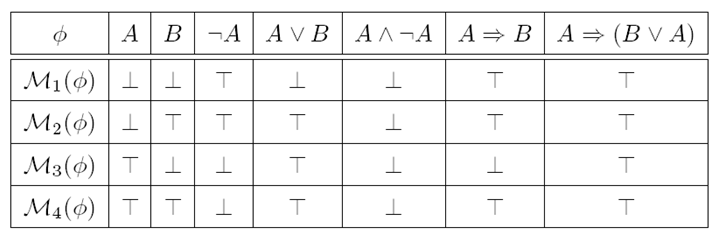 Satisfiability & Validity: examples
p  q  q  p                 VALID

p  q  q                        SATISFIABLE

p  q   (p  q)         UNSATISFIABLE
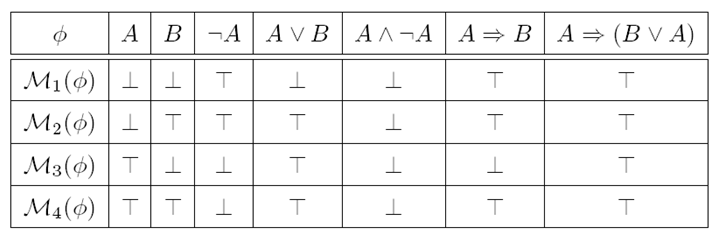 Equivalence
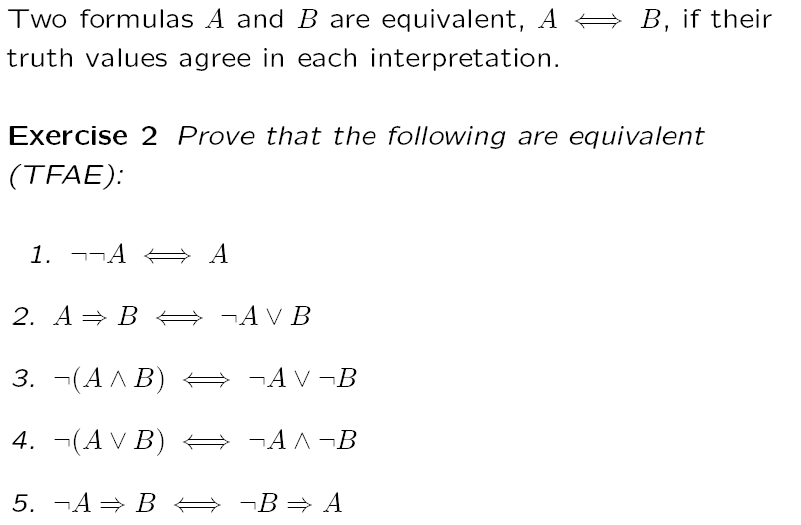 Equisatisfiable
We say formulas A and B are equisatisfiable if and only if A is satisfiable if and only if B is.

During this course, we will describe transformations that preserve equivalence and equisatisfiability.
Normal Forms
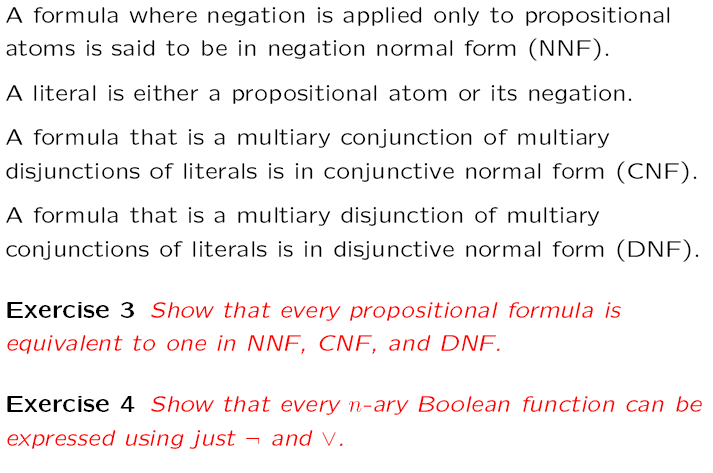 Normal Forms
NNF?
(p  q)  (q  (r  p))
Normal Forms
NNF? NO
(p  q)  (q  (r  p))
Normal Forms
NNF? NO
(p  q)  (q  (r  p))
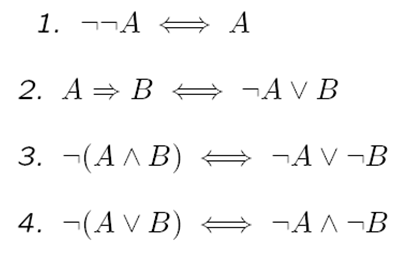 Normal Forms
NNF? NO
(p  q)  (q  (r  p))

(p  q)  (q  (r  p))
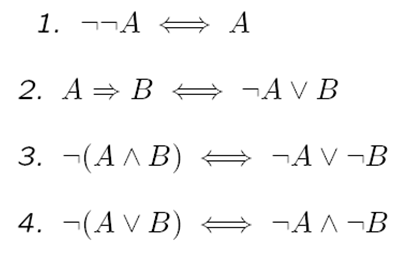 Normal Forms
NNF? NO
(p  q)  (q  (r  p))

(p  q)  (q  (r  p))

(p  q)  (q  (r  p))
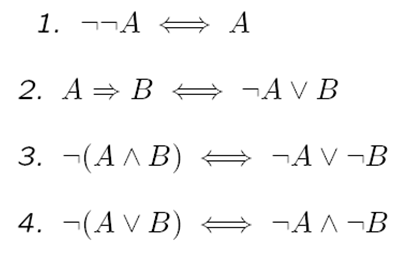 Normal Forms
CNF?
((p  s)  (q  r))  (q  p  s)  (r  s)
Normal Forms
CNF? NO
((p  s)  (q  r))  (q  p  s)  (r  s)
Normal Forms
CNF? NO
((p  s)  (q  r))  (q  p  s)  (r  s)
Distributivity 
1. A(BC)  (AB)(AC)
2. A(BC)  (AB)(AC)
Normal Forms
CNF? NO
((p  s)  (q  r))  (q  p  s)  (r  s)

((p  s)  q))  ((p  s)  r))  (q  p  s)  (r  s)
Distributivity 
1. A(BC)  (AB)(AC)
2. A(BC)  (AB)(AC)
Normal Forms
CNF? NO
((p  s)  (q  r))  (q  p  s)  (r  s)

((p  s)  q))  ((p  s)  r))  (q  p  s)  (r  s)

(p  q)  (s  q)  ((p  s)  r))  (q  p  s)  (r  s)
Distributivity 
1. A(BC)  (AB)(AC)
2. A(BC)  (AB)(AC)
Normal Forms
CNF? NO
((p  s)  (q  r))  (q  p  s)  (r  s)

((p  s)  q))  ((p  s)  r))  (q  p  s)  (r  s)

(p  q)  (s  q)  ((p  s)  r))  (q  p  s)  (r  s)

(p  q)  (s  q)  (p  r)  (s  r)  (q  p  s)  (r  s)
Normal Forms
DNF? 
p  (p  q)  (q  r)
Normal Forms
DNF? NO, actually this formula is in CNF 
p  (p  q)  (q  r)
Normal Forms
DNF? NO, actually this formula is in CNF 
p  (p  q)  (q  r)
Distributivity 
1. A(BC)  (AB)(AC)
2. A(BC)  (AB)(AC)
Normal Forms
DNF? NO, actually this formula is in CNF 
p  (p  q)  (q  r)

((p  p)  (p  q))  (q  r)
Distributivity 
1. A(BC)  (AB)(AC)
2. A(BC)  (AB)(AC)
Normal Forms
DNF? NO, actually this formula is in CNF 
p  (p  q)  (q  r)

((p  p)  (p  q))  (q  r)

(p  q)  (q  r)
Distributivity 
1. A(BC)  (AB)(AC)
2. A(BC)  (AB)(AC)
Other Rules
AA  
A  A
Normal Forms
DNF? NO, actually this formula is in CNF 
p  (p  q)  (q  r)

((p  p)  (p  q))  (q  r)

(p  q)  (q  r)

((p  q)  q)  ((p  q)  r)
Distributivity 
1. A(BC)  (AB)(AC)
2. A(BC)  (AB)(AC)
Other Rules
AA  
A  A
Normal Forms
DNF? NO, actually this formula is in CNF 
p  (p  q)  (q  r)

((p  p)  (p  q))  (q  r)

(p  q)  (q  r)

((p  q)  q)  ((p  q)  r)

(p  q)  (q  q)  ((p  q)  r)

(p  q)  (p  r)  (q  r)
Refutation Decision Procedures
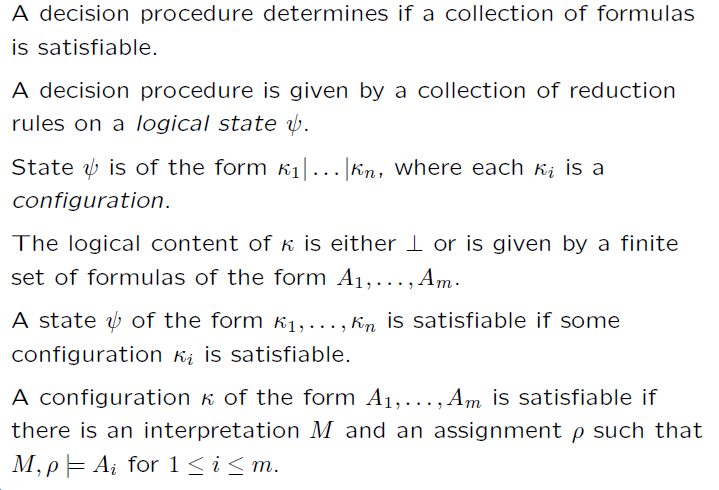 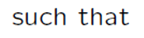 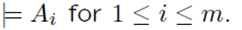 Inference Systems for Decision Procedures
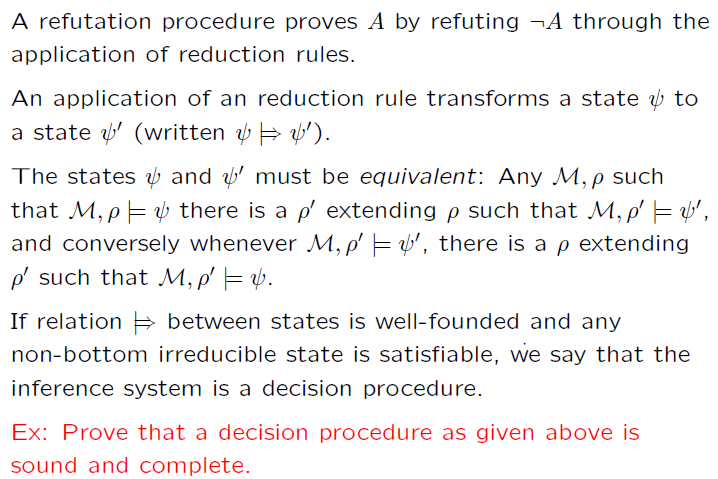 Rules preserve satisfiability.
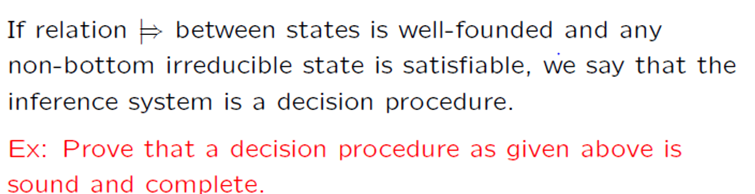 Truth Table
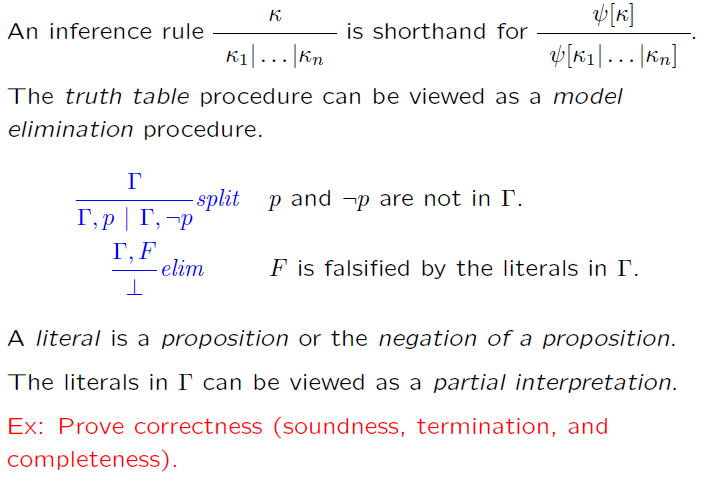 Truth Table (example)
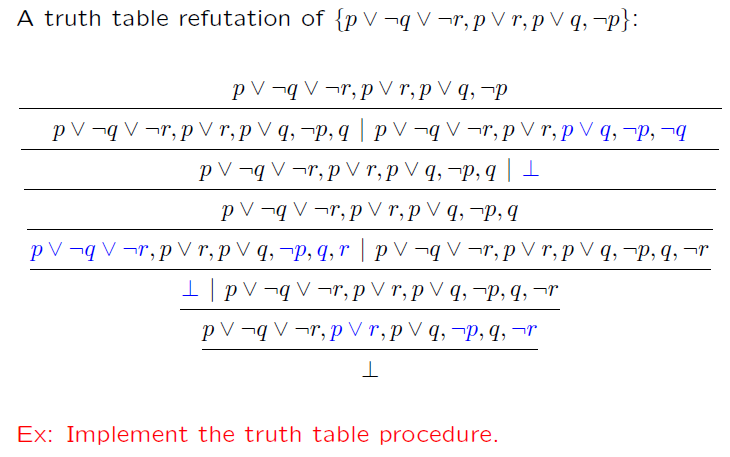 Semantic Tableaux
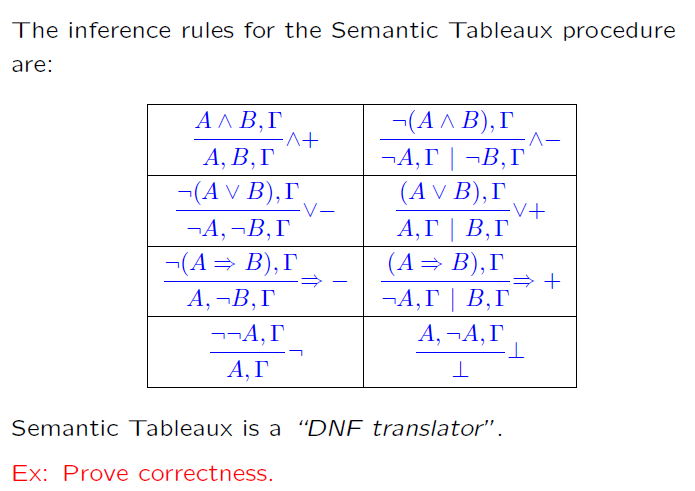 Semantic Tableaux (example)
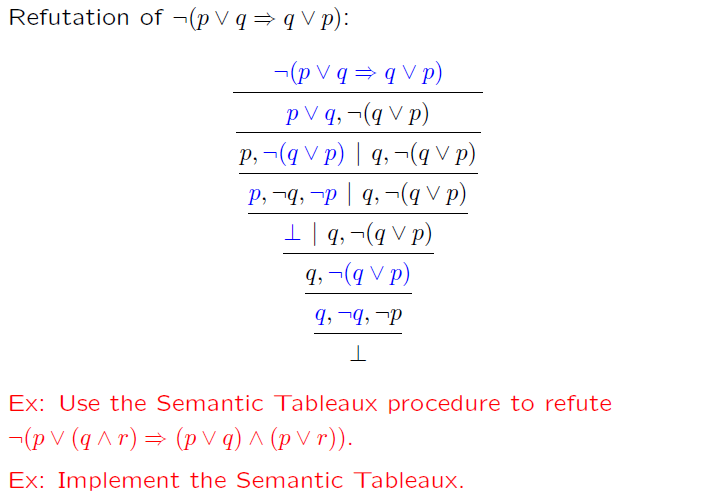 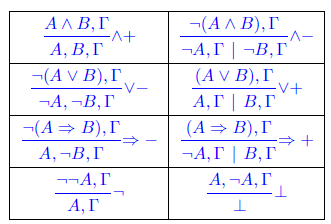 Semantic Tableaux (cont.)
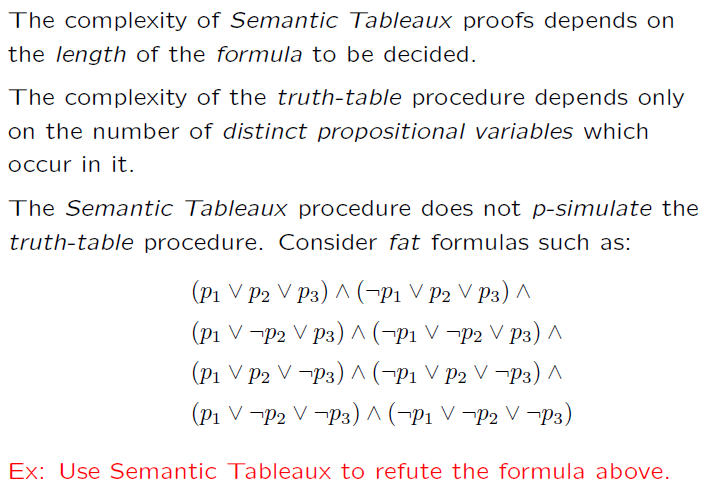 Semantic Tableaux (cont.)
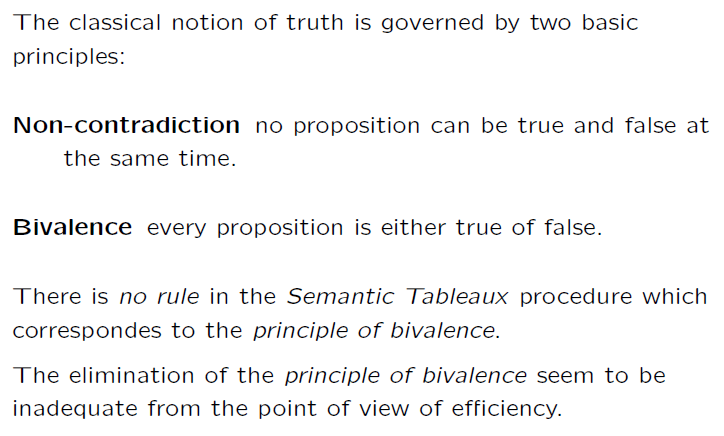 Semantic Tableaux + Bivalence
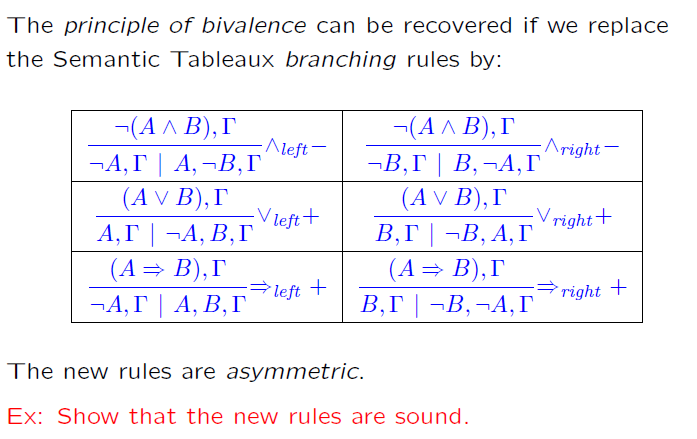 CNF (again)
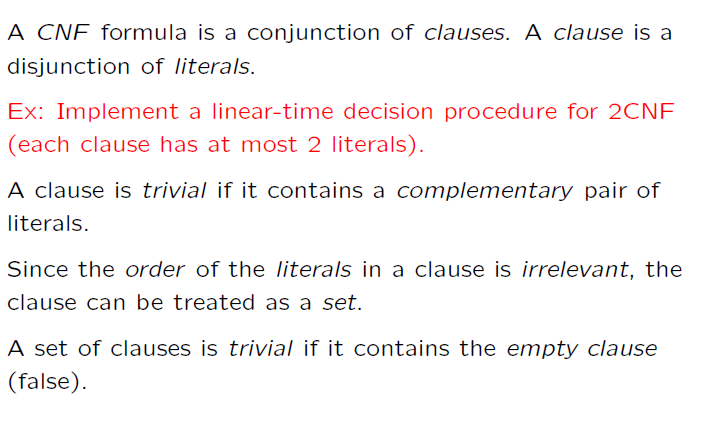 CNF (again)
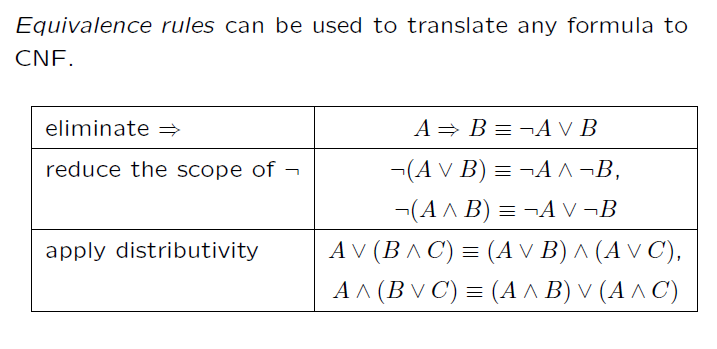 CNF (again)
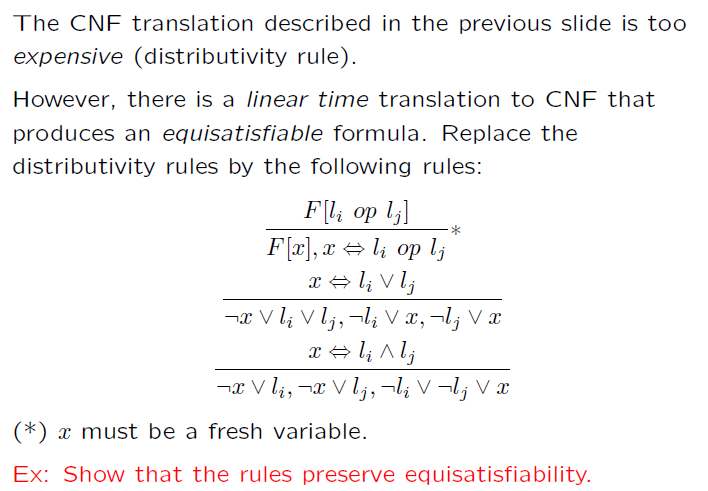 CNF translation (example)
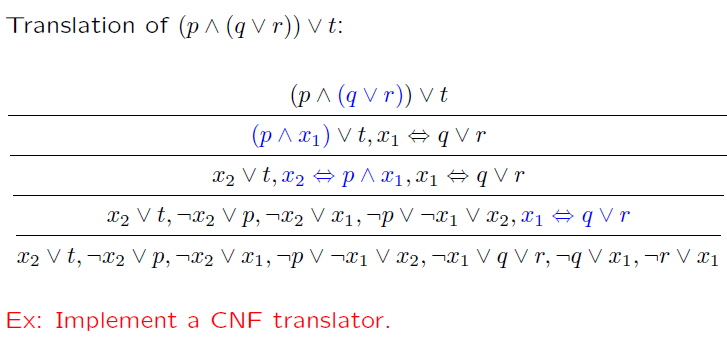 Semantic Trees
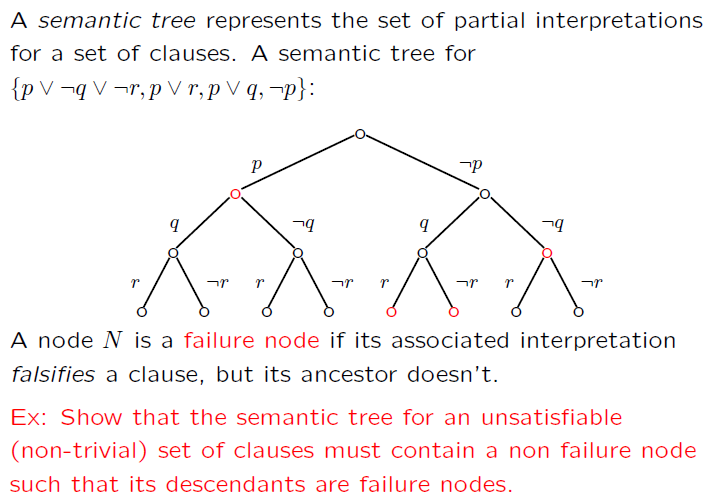 Resolution
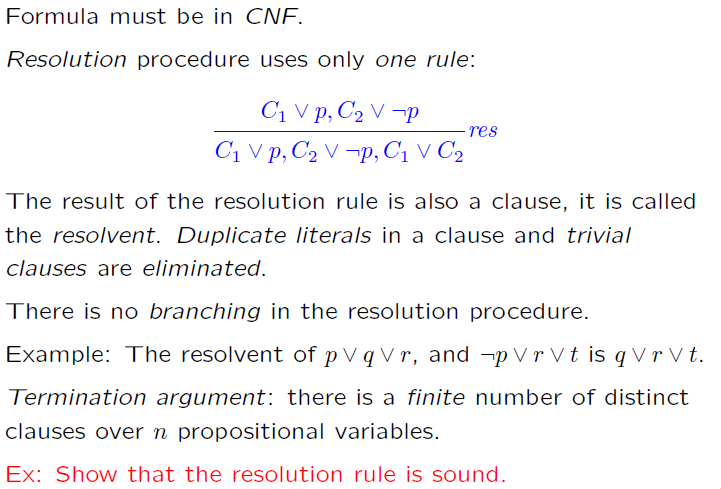 Resolution (example)
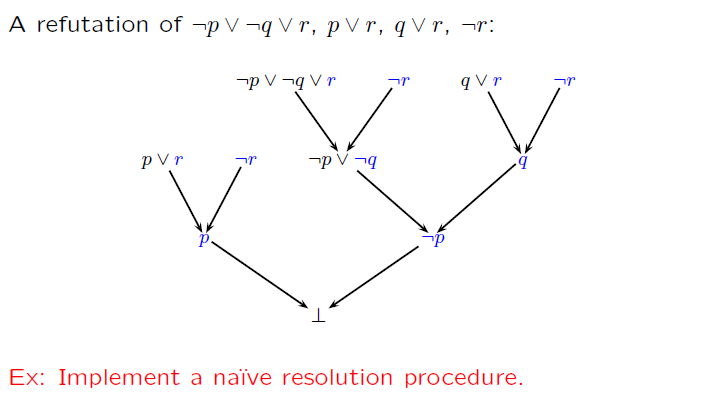 Completeness of Resolution
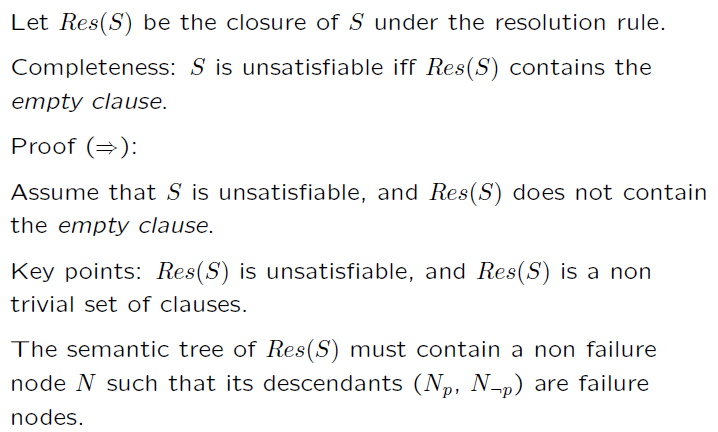 Completeness of Resolution
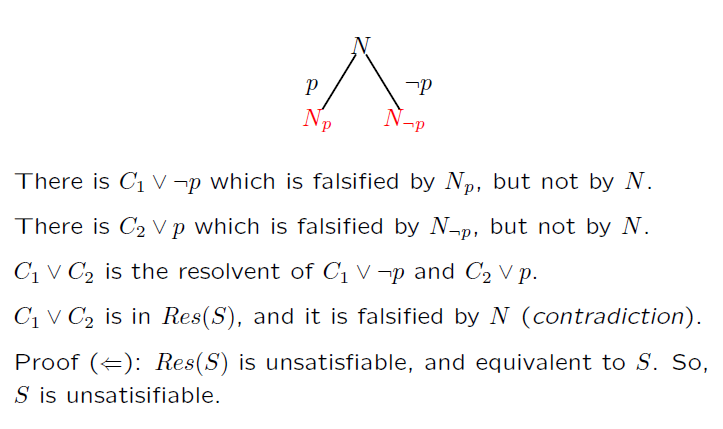 Subsumption
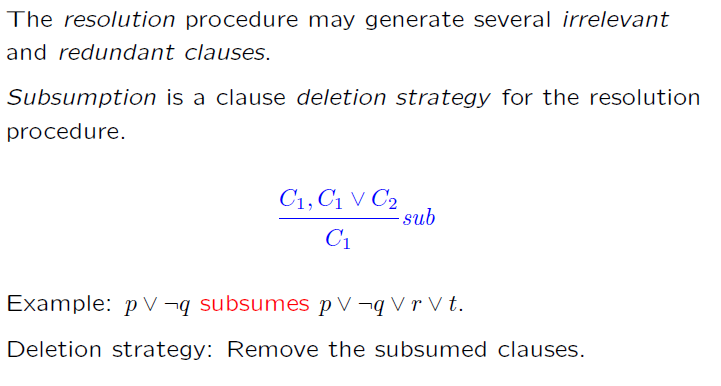 Unit & Input Resolution
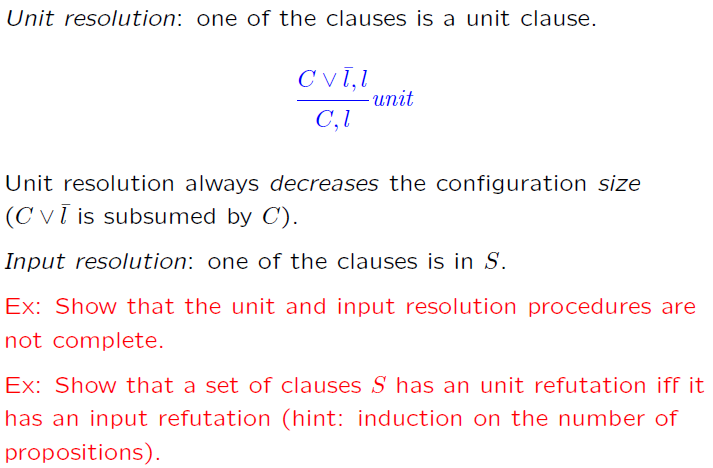 Horn Clauses
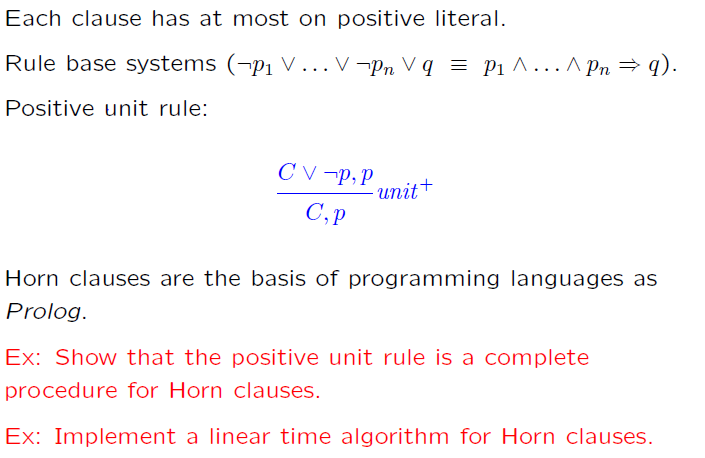 Semantic Resolution
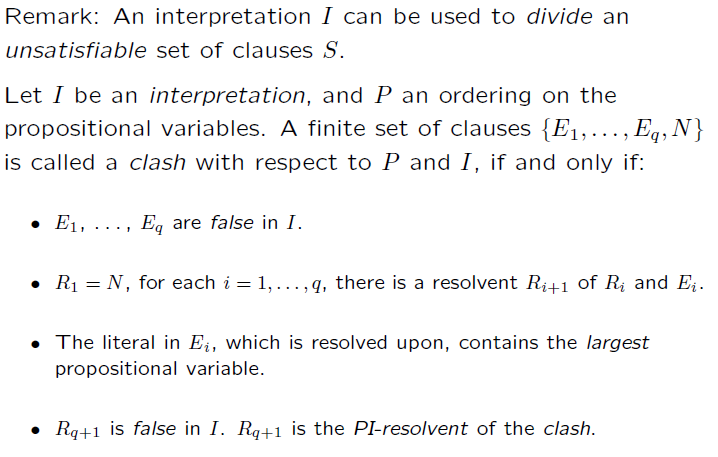 Semantic Resolution (example)
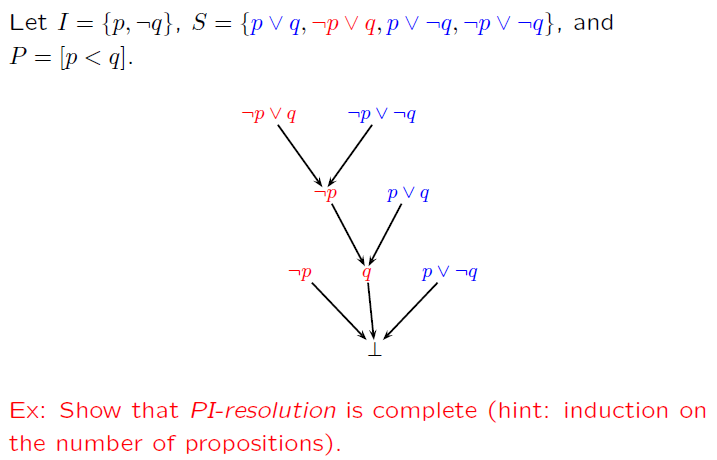 Semantic Resolution (special cases)
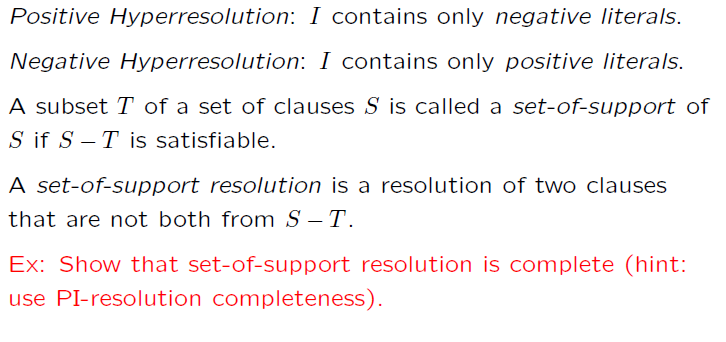 DPLL
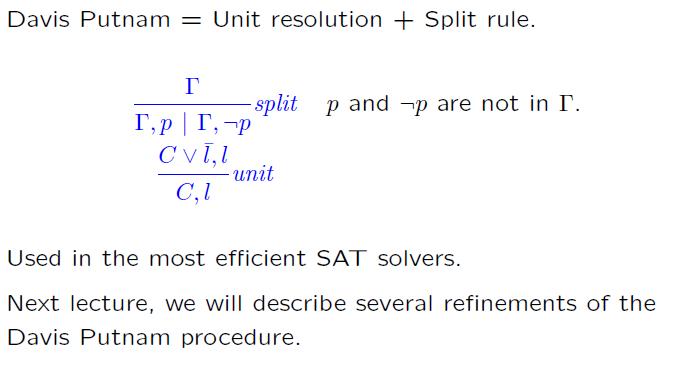 DPLL
Pure Literals
A literal is pure if only occurs positively or negatively.
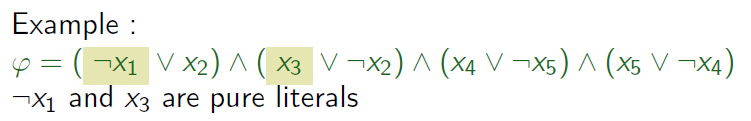 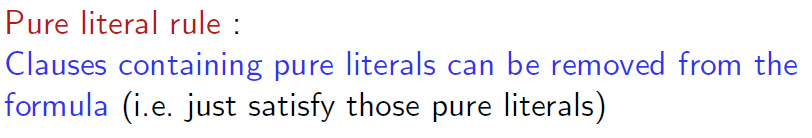 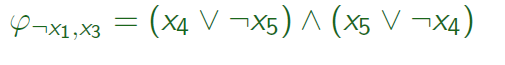 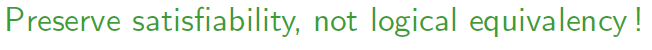 Pure Literals
A literal is pure if only occurs positively or negatively.
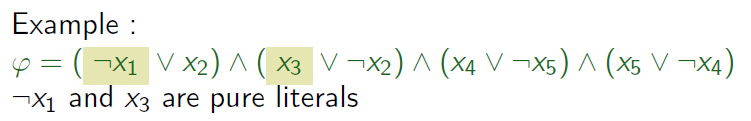 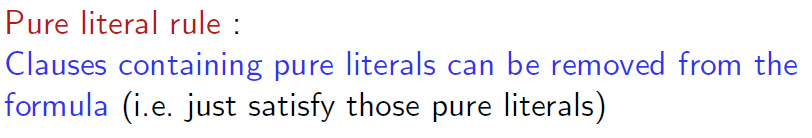 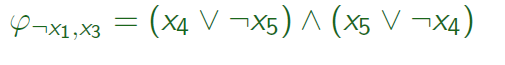 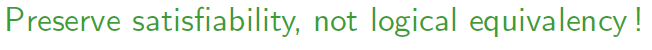 DPLL (as a procedure)
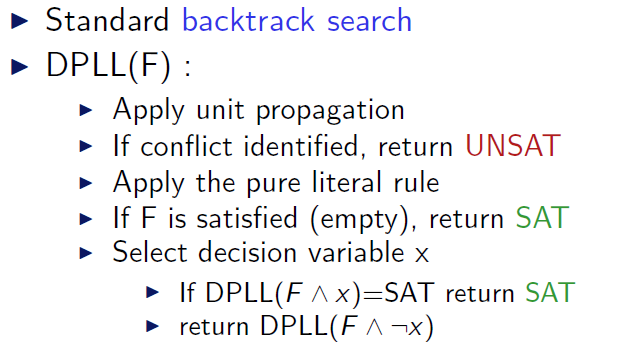 DPLL (example)
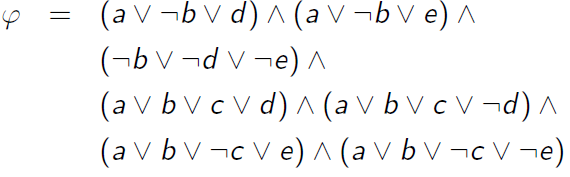 DPLL (example)
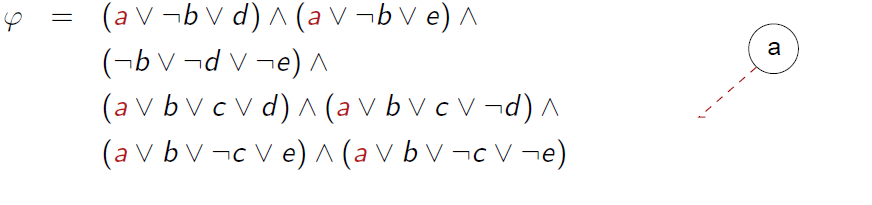 DPLL (example)
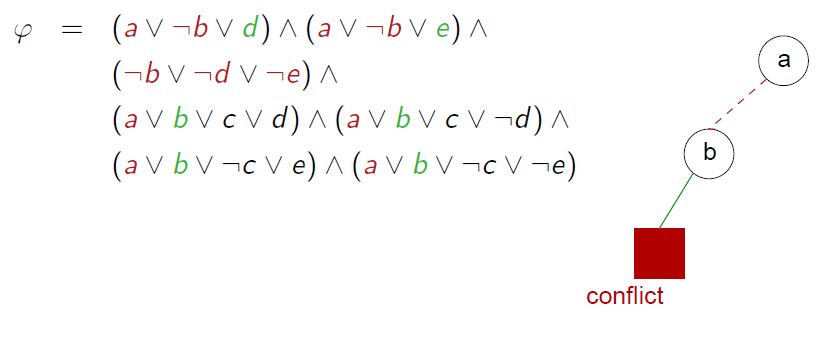 DPLL (example)
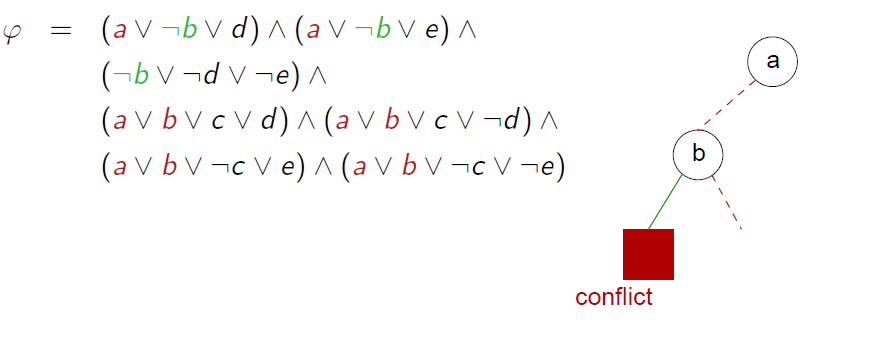 DPLL (example)
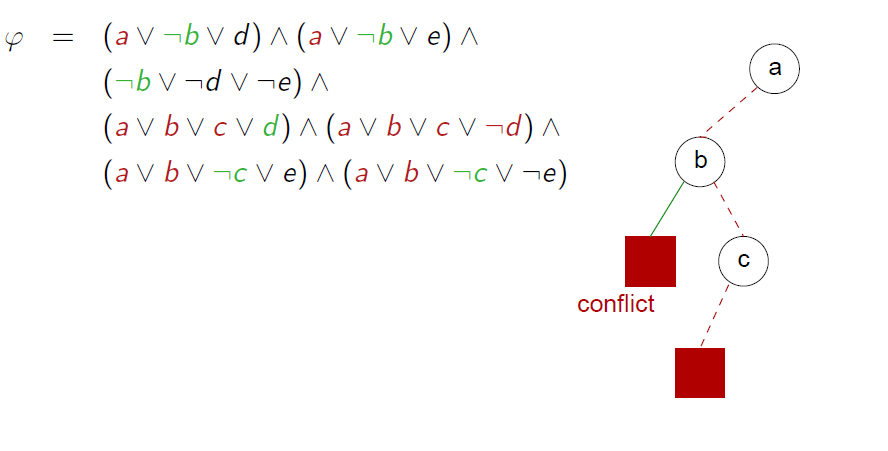 DPLL (example)
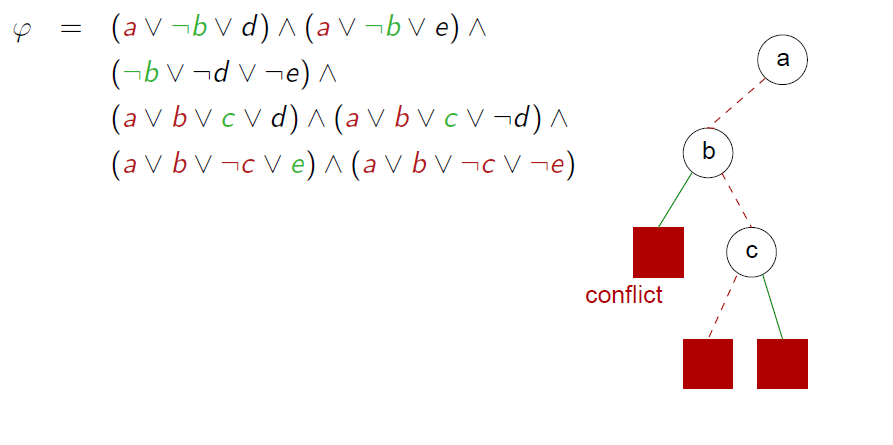 DPLL (example)
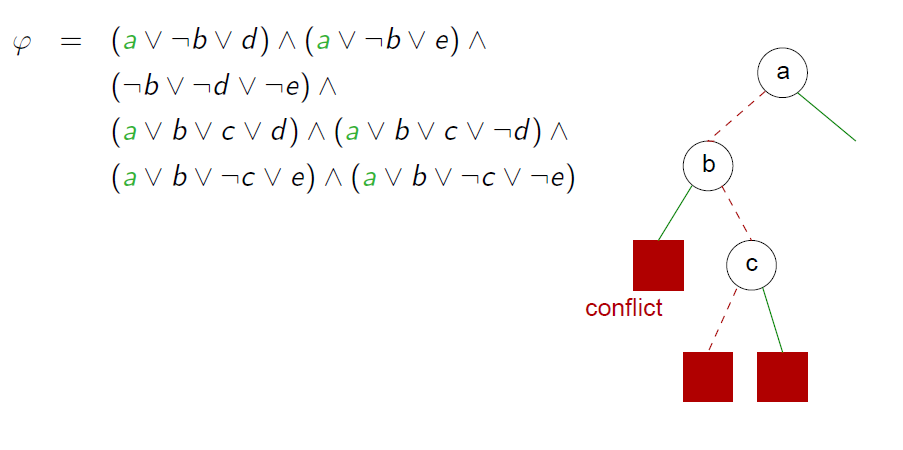 DPLL (example)
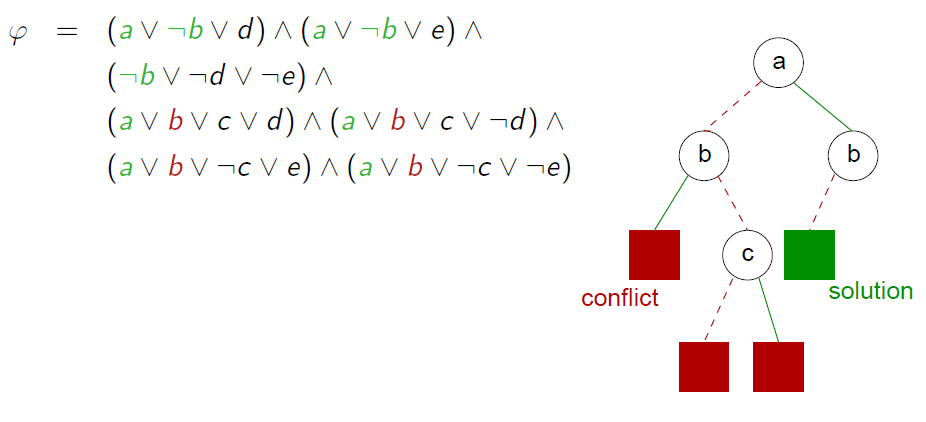 Some Applications
Bit-vector / Machine arithmetic
Let x, y and z be 8-bit (unsigned) integers.

Is x > 0  y > 0  z = x + y  z > 0    valid?

Is x > 0  y > 0  z = x + y  (z > 0)  satisfiable?
Bit-vector / Machine arithmetic
We can encode bit-vector satisfiability problems in propositional logic.

Idea 1:
Use n propositional variables to encode n-bit integers.
x  (x1, …, xn)

Idea 2:
Encode arithmetic operations using hardware circuits.
Encoding equality
p  q  is equivalent to (p  q)  (q  p)

The bit-vector equation x = y is encoded as:
(x1  y1)  …  (xn  yn)
Encoding addition
We use (r1, …, rn) to store the result of x + y

p xor q is defined as (p  q)

xor is the 1-bit adder
carry
Encoding 1-bit full adder
1-bit full adder 
	Three inputs: x, y, cin
	Two outputs: r, cout
Encoding n-bit adder
We use (r1, …, rn) to store the result of x + y,
and (c1, …, cn)

r1  (x1 xor y1)
c1  (x1  y1)
r2  (x2 xor y2 xor c1)
c2  (x2  y2)  (x2  c1)  (y2  c1)
…
rn  (xn xor yn xor cn-1)
cn  (xn  yn)  (xn  cn-1)  (yn  cn-1)
Exercises
Encode x * y
Encode x > y (signed and unsigned versions)
Test case generation (again)
unsigned GCD(x, y) {
  requires(y > 0);
  while (true) {
	unsigned m = x % y;
	 if (m == 0) return y;
	 x = y;
	 y = m;
   }
}
(y0 > 0) and
(m0 = x0 % y0) and
not (m0 = 0) and
(x1 = y0) and
(y1 = m0) and
(m1 = x1 % y1) and
(m1 = 0)
x0 = 2
y0 = 4
m0 = 2
x1 = 4
y1 = 2
m1 = 0
SSA
Solver
We want a trace where the loop is executed twice.
Bounded Model Checkers
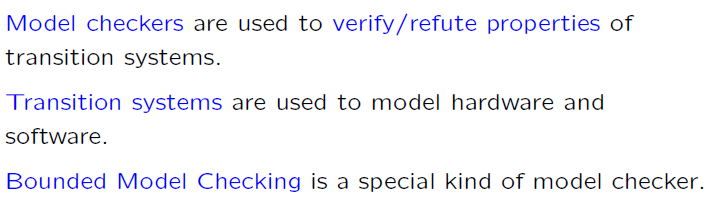 Transition Systems
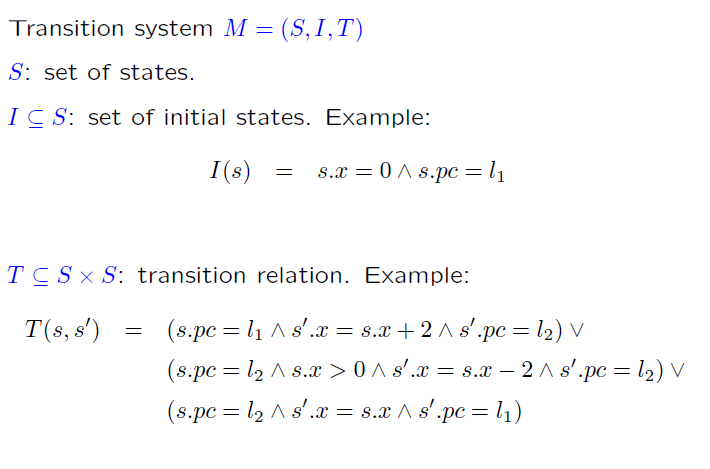 Transition Systems (cont.)
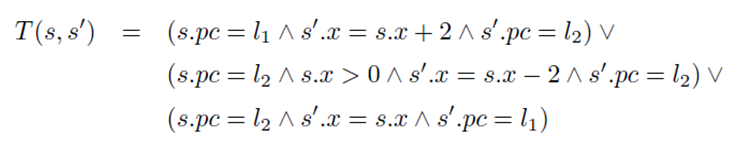 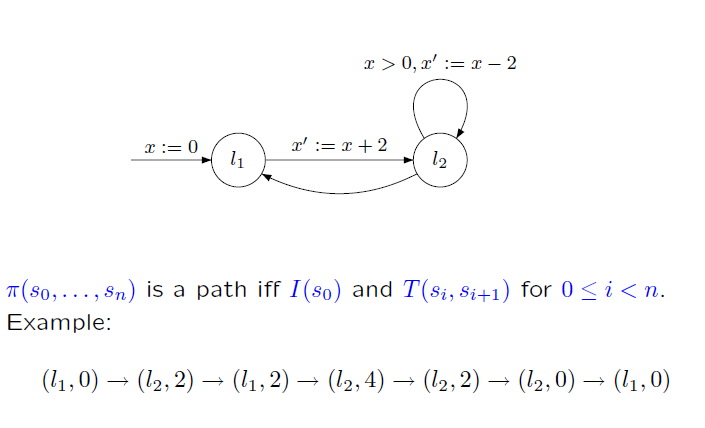 Invariants
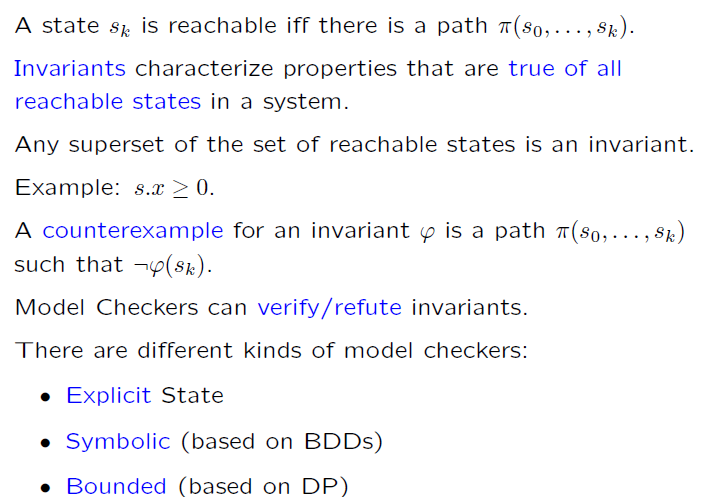 Bounded Model Checking: Invariants
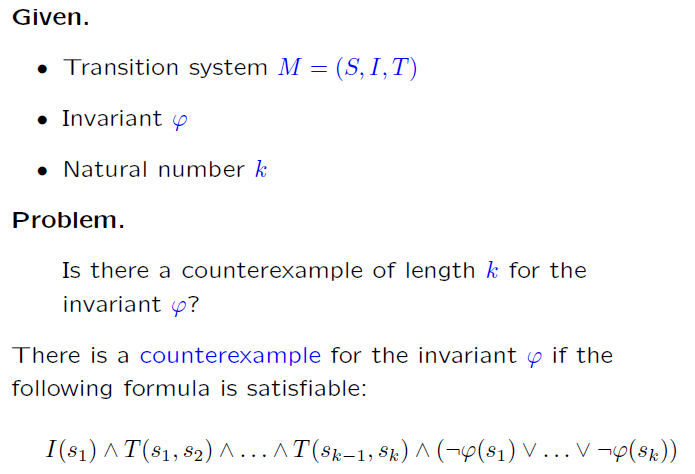 Bounded Model Checking: Invariants
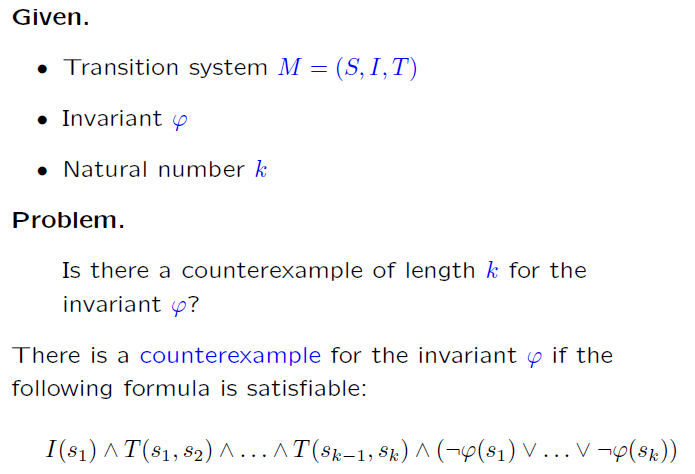 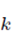 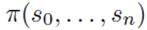 Bounded Model Checking (cont.)
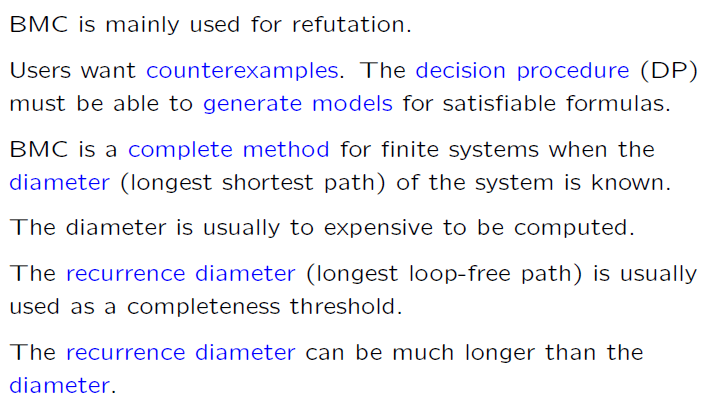 Recurrence diameter
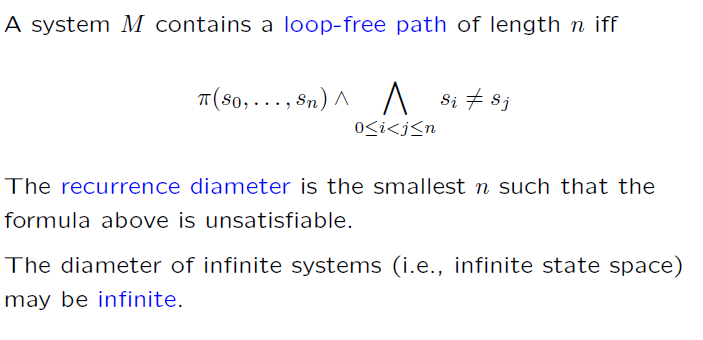 Verifying Invariants
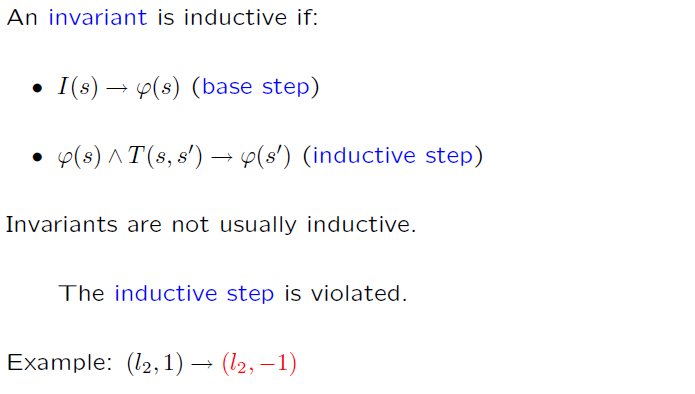 Verifying Invariants: k-induction
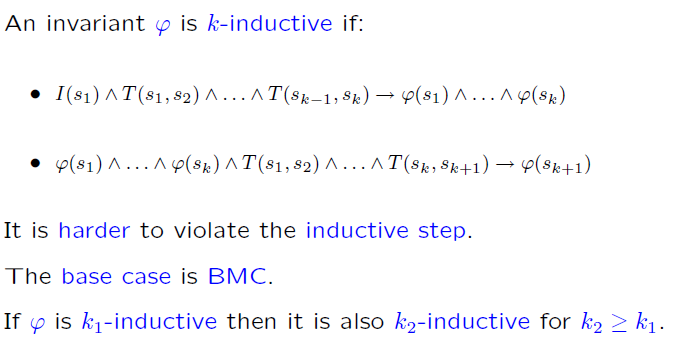 Verifying Invariants: k-induction (cont.)
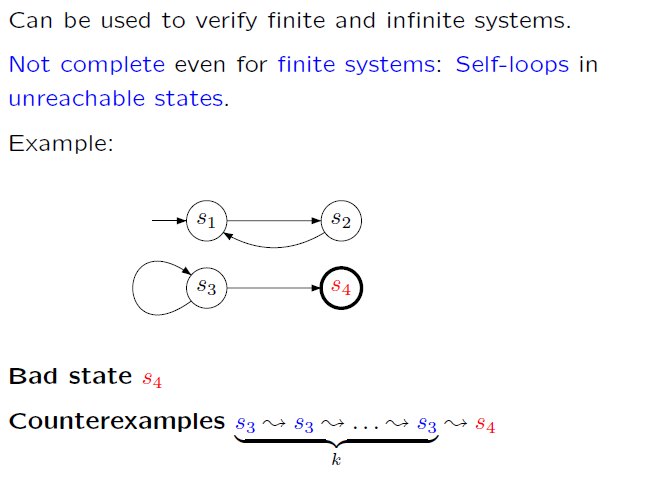 Verifying Invariants: k-induction (cont.)
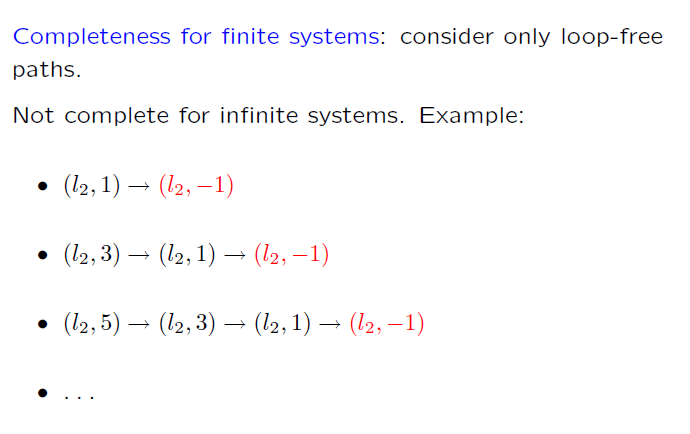 Experimental Exercises
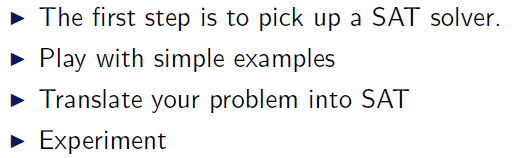 Available SAT Solvers
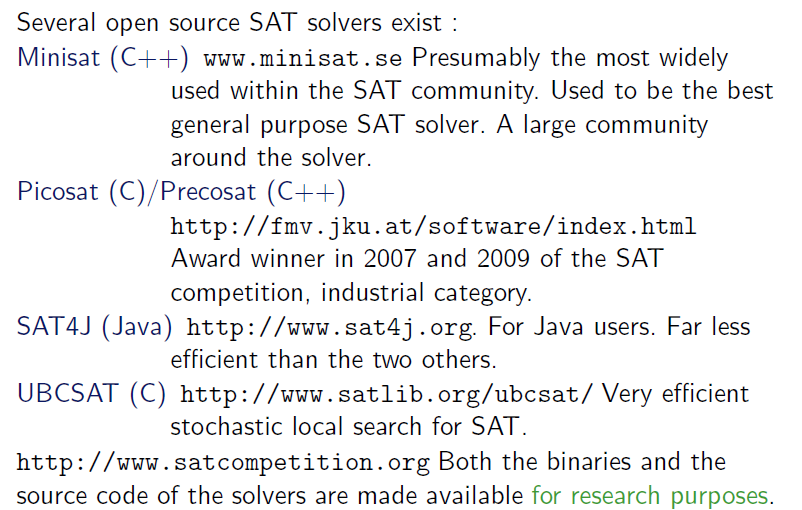 Available Examples
Satisfiability library:  http://www.satlib.org
The SAT competion: http://www.satcompetition.org
Search the WEB: “SAT benchmarks”
Using SAT solvers
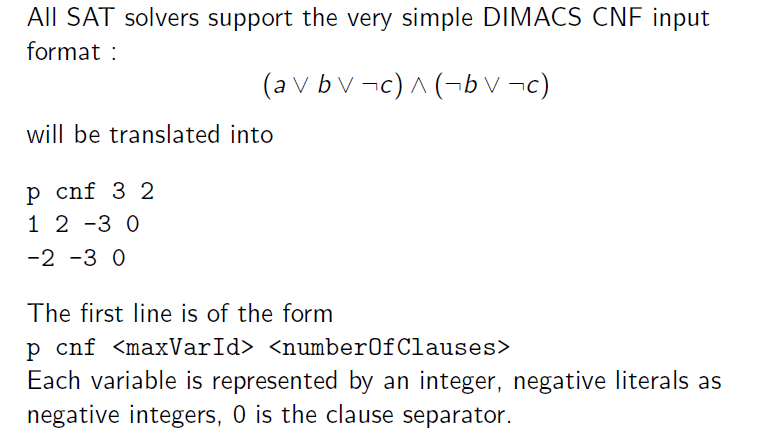